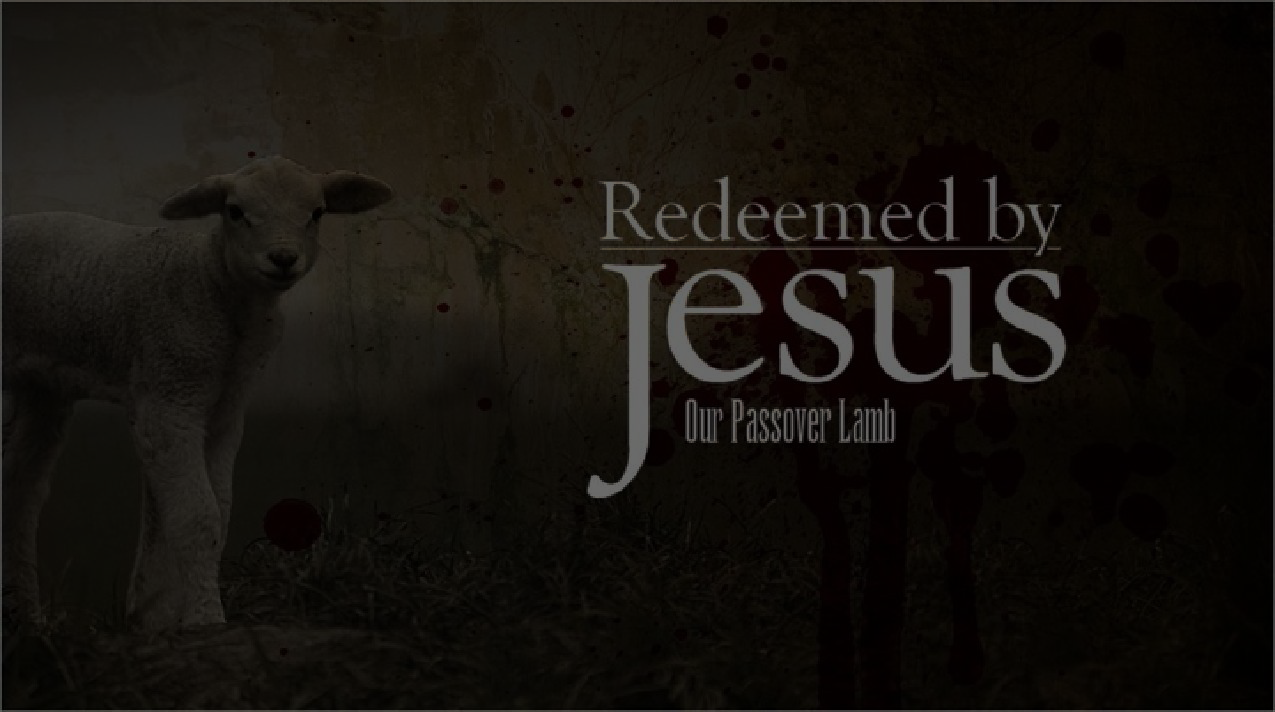 창조주 하나님께서죄인을 위하여독생자 예수님을 보내셔서믿는 자를 구원하신다
구원이란 예수님의 대속으로죄에서 해방되어죄인이 의롭다고 인정받고하나님의 자녀가 되는 것이다
죄에서 해방되어
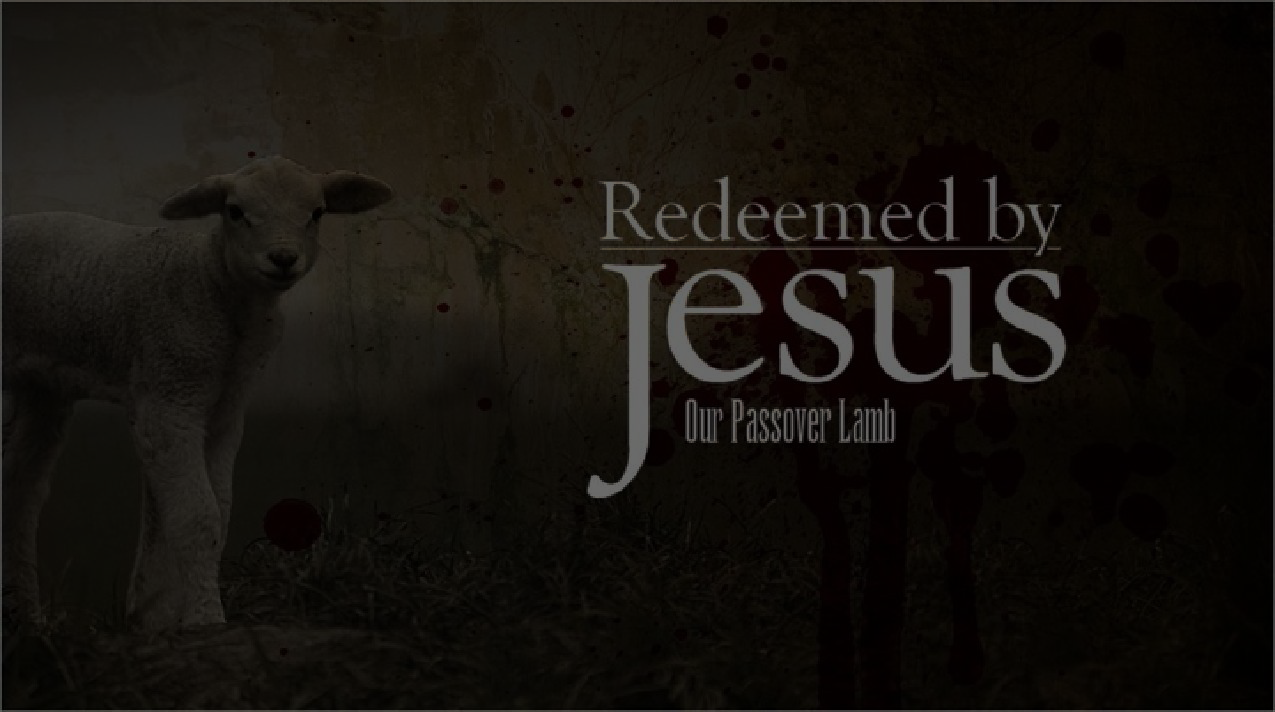 창조주 하나님께서죄인을 위하여독생자 예수님을 보내셔서믿는 자를 구원하신다
1. 구원이란 죄의 형벌을 받지 않는     것이다.

2. 구원이란 죄의 종에서 해방되어  의의 종으로 사는 것이다.

3. 구원이란 죄로부터 완전히    벗어나는 것이다.
죄에서 해방되어
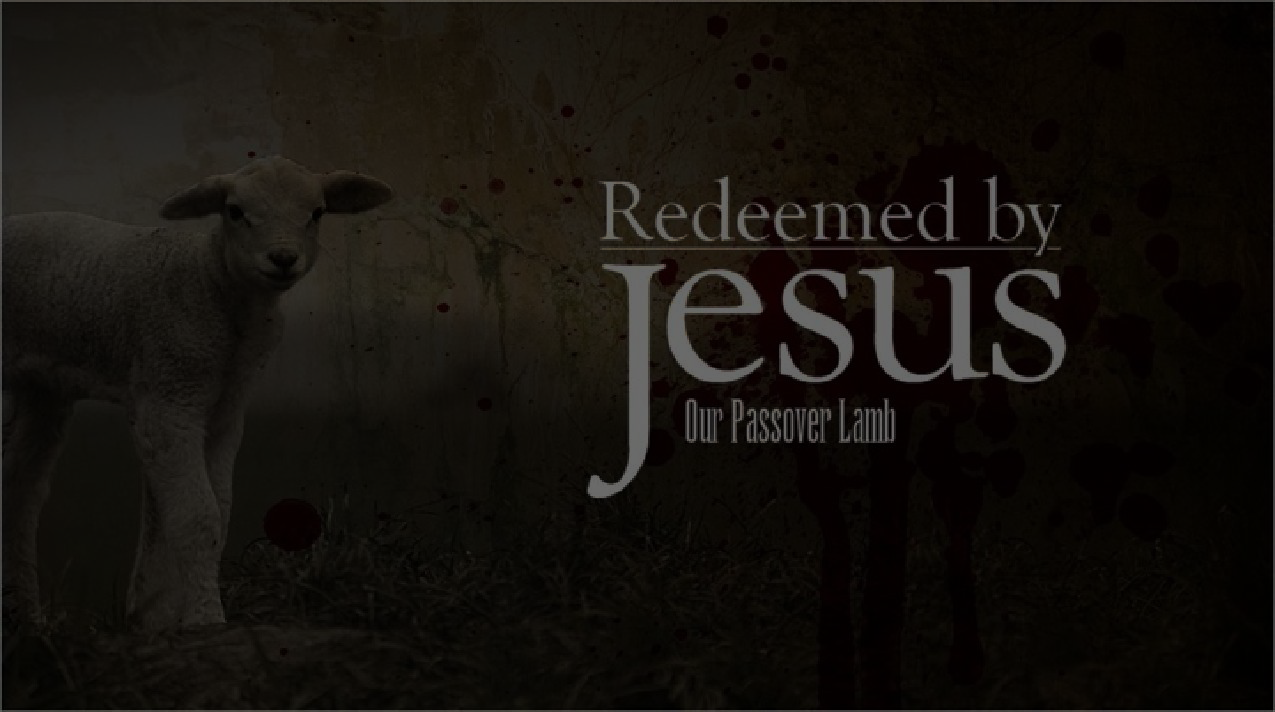 창조주 하나님께서죄인을 위하여독생자 예수님을 보내셔서믿는 자를 구원하신다
1. 구원이란 죄의 형벌을 받지 않는     것이다.

2. 구원이란 죄의 종에서 해방되어  의의 종으로 사는 것이다.

3. 구원이란 죄로부터 완전히    벗어나는 것이다.
죄인이 의롭다고 인정받고
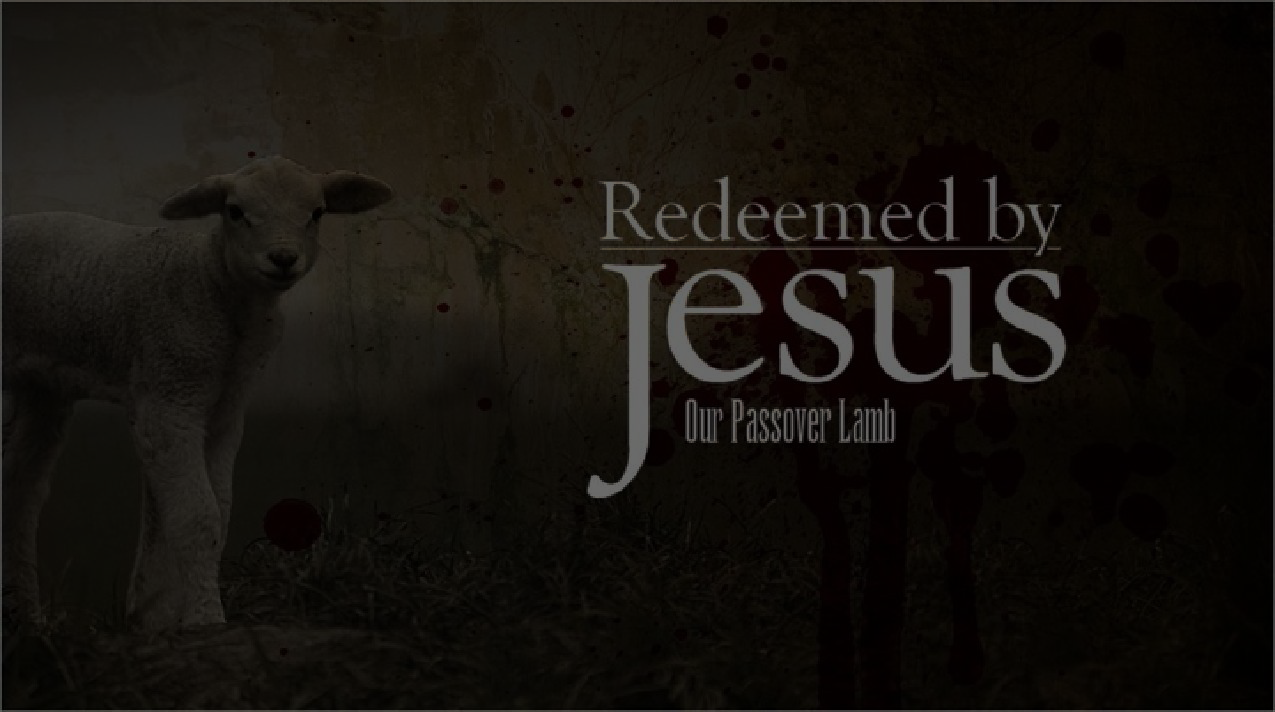 창조주 하나님께서죄인을 위하여독생자 예수님을 보내셔서믿는 자를 구원하신다
죄인이 의롭다고 인정받고
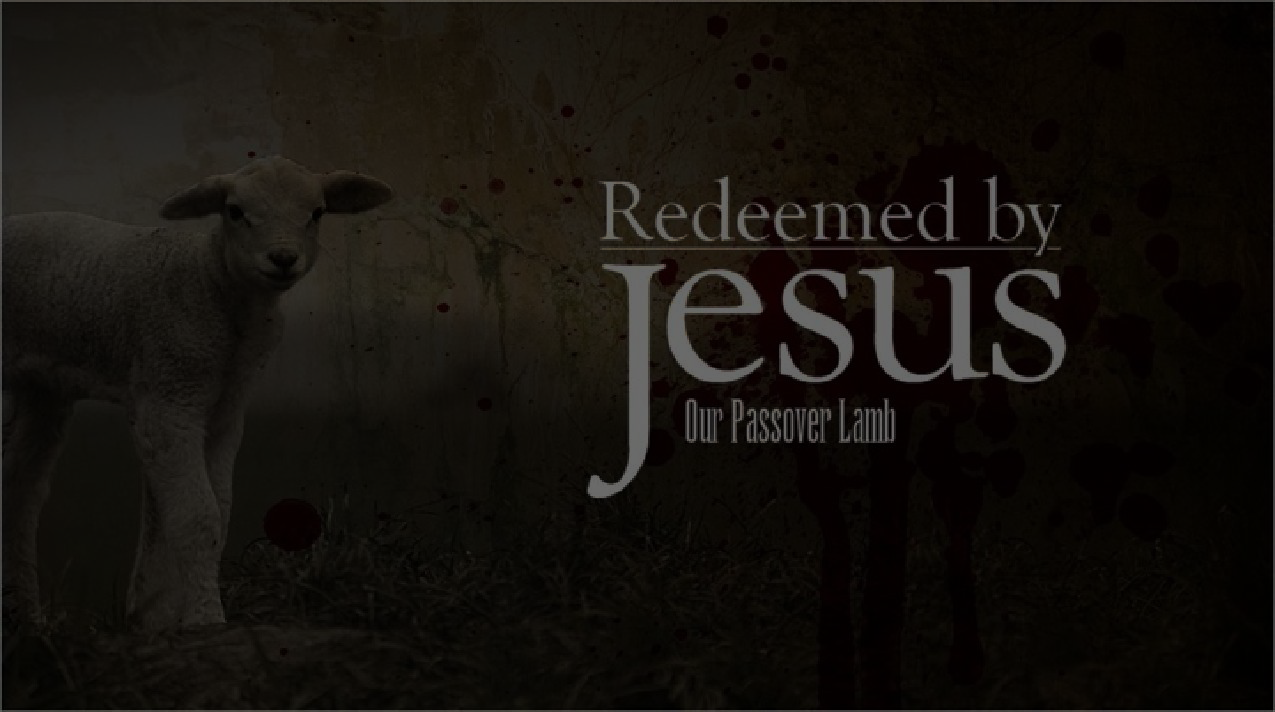 창조주 하나님께서죄인을 위하여독생자 예수님을 보내셔서믿는 자를 구원하신다
1. 우리는 착한 행동으로 하나님 앞에   착하다고 인정받을 수 없다.
(롬 3:20)
죄인이 의롭다고 인정받고
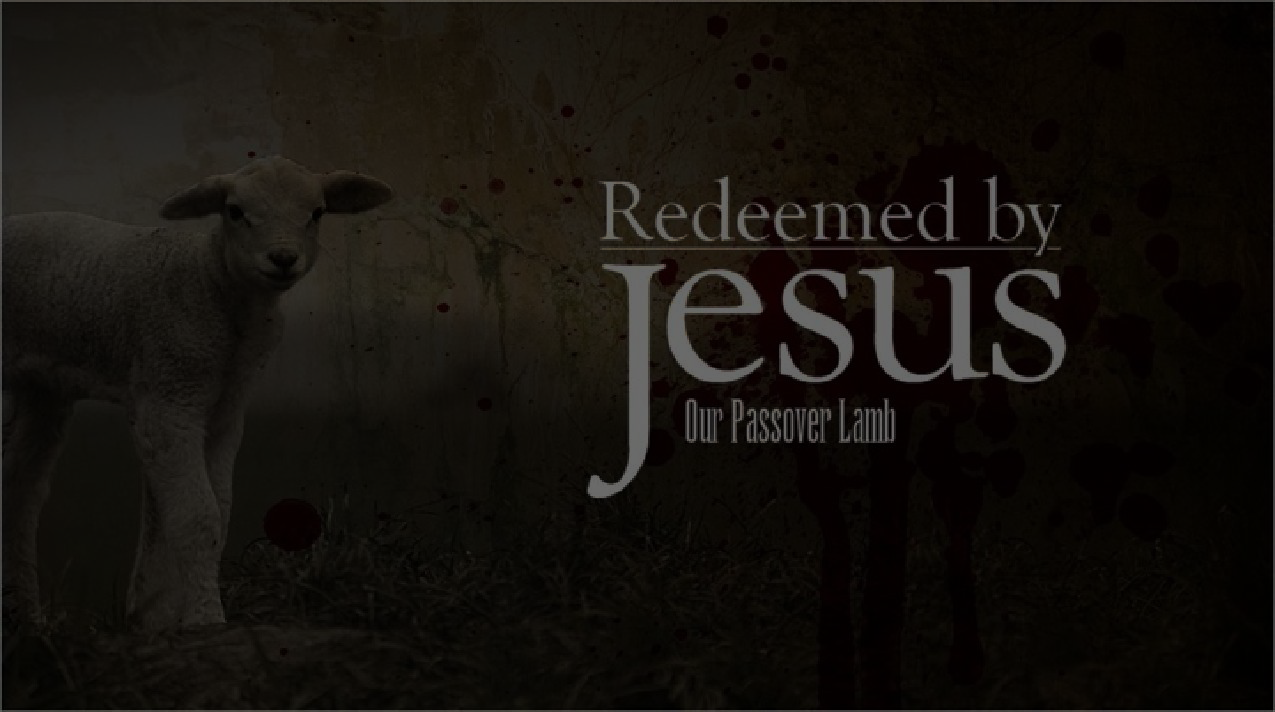 창조주 하나님께서죄인을 위하여독생자 예수님을 보내셔서믿는 자를 구원하신다
우리는 착한 행동으로 하나님 앞에   착하다고 인정받을 수 없다.

우리는 예수님의 의를 덧입는다.
(사 61:10)
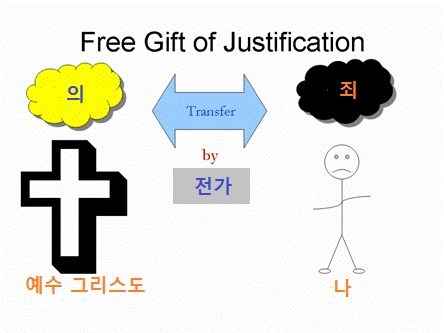 죄인이 의롭다고 인정받고
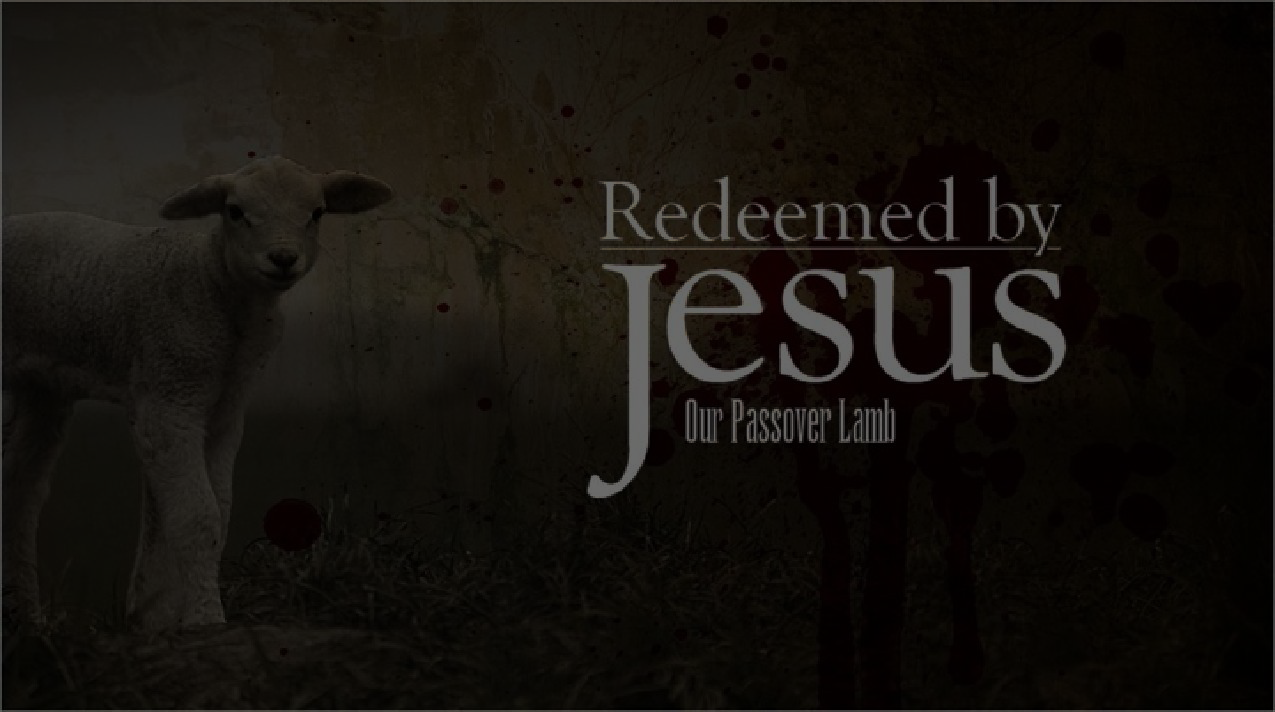 창조주 하나님께서죄인을 위하여독생자 예수님을 보내셔서믿는 자를 구원하신다
우리는 착한 행동으로 하나님 앞에   착하다고 인정받을 수 없다.

우리는 예수님의 의를 덧입는다.

우리는 예수님을 믿음으로 “의롭다”고 판결 받는다.
(갈 2:16)
(롬 8:33)
죄인이 의롭다고 인정받고
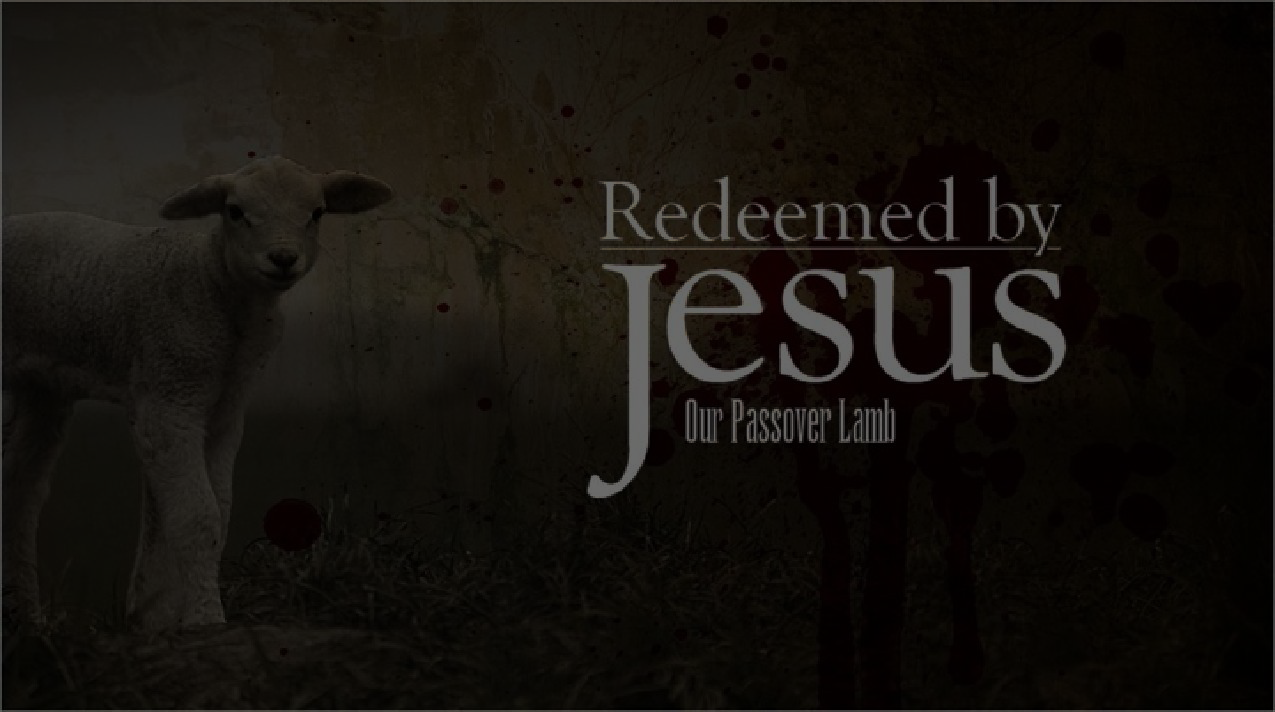 창조주 하나님께서죄인을 위하여독생자 예수님을 보내셔서믿는 자를 구원하신다
우리는 착한 행동으로 하나님 앞에   착하다고 인정받을 수 없다.

우리는 예수님의 의를 덧입는다.

우리는 예수님을 믿음으로 “의롭다”고 판결 받는다.
죄인이 의롭다고 인정받고
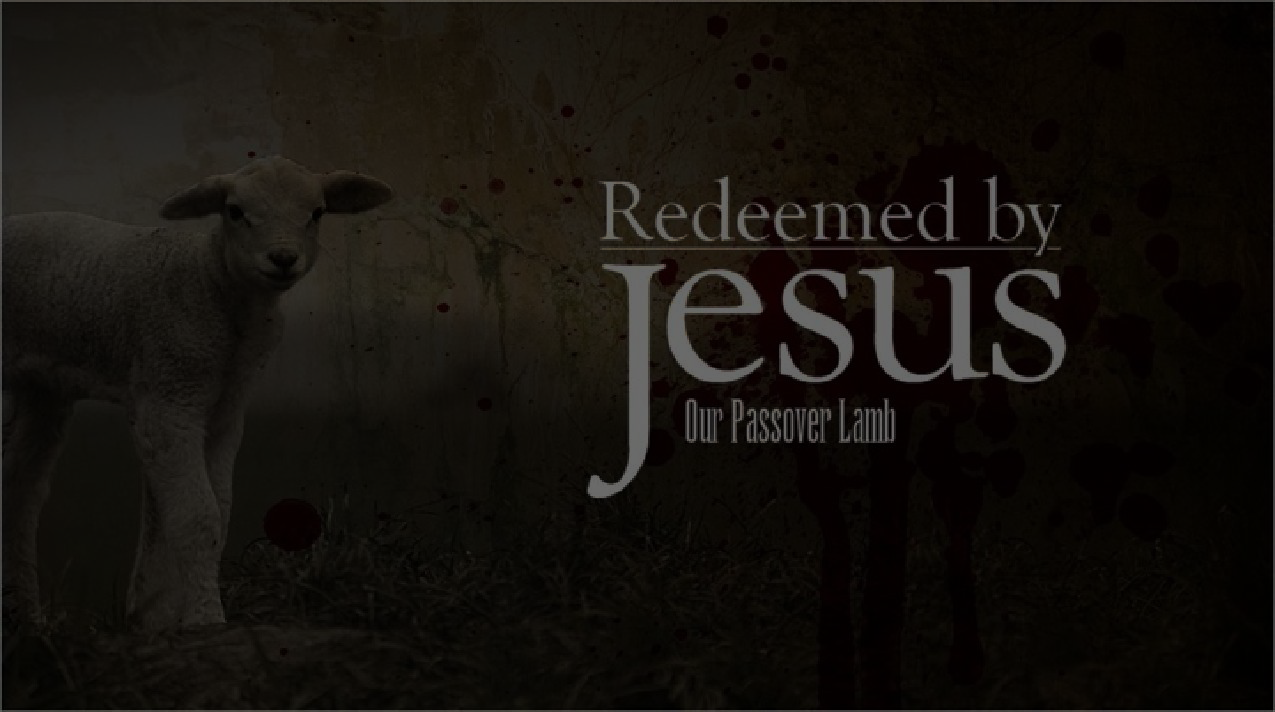 창조주 하나님께서죄인을 위하여독생자 예수님을 보내셔서믿는 자를 구원하신다
우리는 착한 행동으로 하나님 앞에   착하다고 인정받을 수 없다.

우리는 예수님의 의를 덧입는다.

우리는 예수님을 믿음으로 “의롭다”고 판결 받는다.
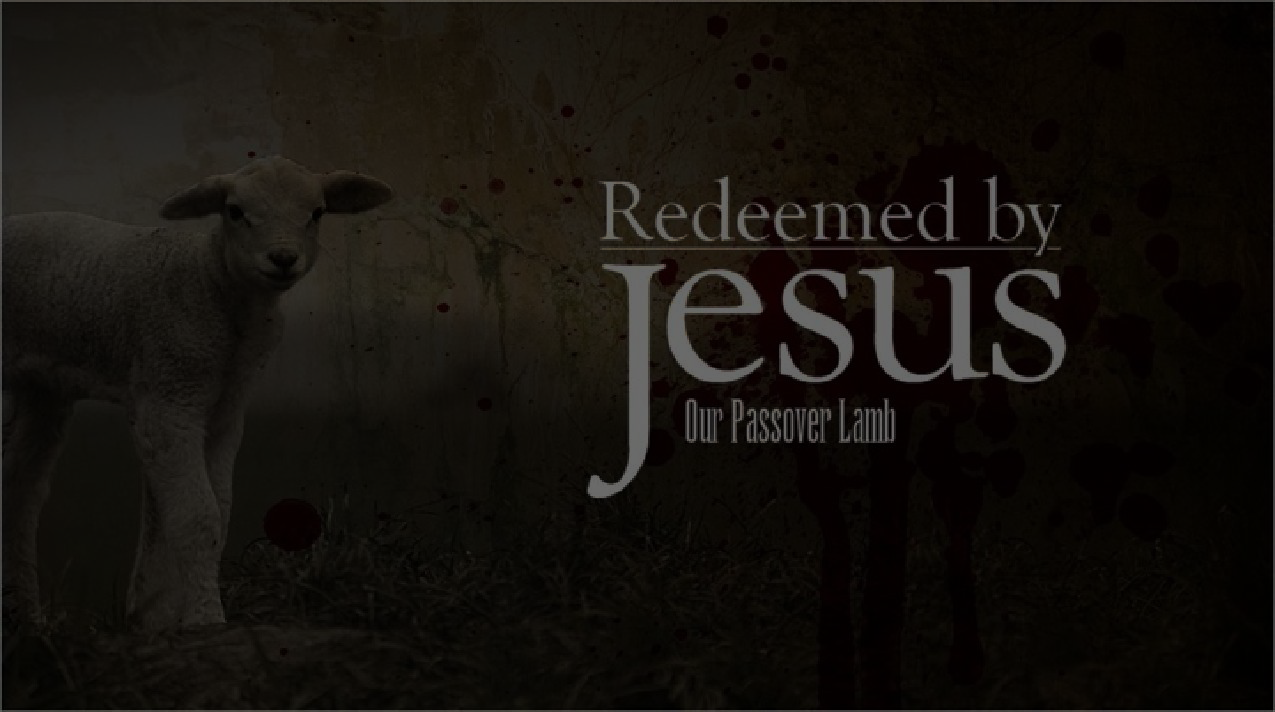 창조주 하나님께서죄인을 위하여독생자 예수님을 보내셔서믿는 자를 구원하신다
구원이란 예수님의 대속으로죄에서 해방되어죄인이 의롭다고 인정받고하나님의 자녀가 되는 것이다